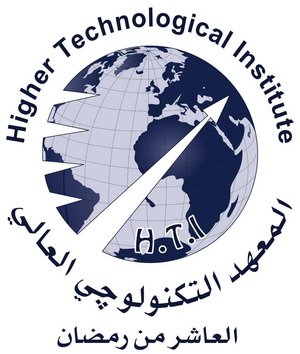 MCQ Engineering Chemistry
Chemical Engineering Department
Made by: Eng. 
Chapter 5
Summary
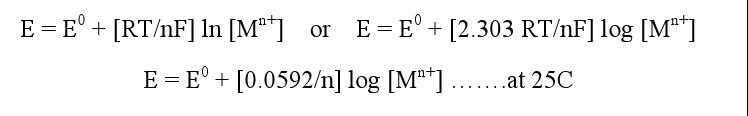 Summary
II. Discuss
 A-Explain different corrosion forms? 
1- Uniform corrosion (general corrosion) 
- The most common type 
- Due to chemical or electrochemical reaction 
- Happen over the surface of metal 
2-Galvanic corrosion 
- happen between two metal contacts with each other 
- Metal with less potential is the anode (corrode), the metal with higher potential is the cathode 
- Like cupper with iron. 
3- Pitting corrosion 
- Very dangerous and grows with the gravity 
- Like all metals subjected to high velocity liquids, cupper and brass tubes 
4-Stress corrosion 
- its the growth of crack formation in a corrosive environment.
- This form of corrosion is particularly dangerous because it may not occur under a particular set of conditions until there is an applied stress.
Summary
State different methods for corrosion prevention? 
1-Environmental Modifications 
2-Metal Selection and Surface Conditions 
3-Cathodic Protection 
4-Corrosion Inhibitors 
5-Coating 
6-Plating
Explain different methods of cathodic protection? 
1-sacrificial anode, uses metal anodes, introduced to the electrolytic environment, to sacrifice themselves (corrode) in order to protect the cathode. 
2-impressed current protection. 
 What is the importance of corrosion inhibitor? 
Inhibitors can work by adsorbing themselves on the metal's surface and forming a protective film.The inhibitors process is slowing corrosion process
Choose the correct answer:
1- in an electrolytic cell the electrode at which the electrons enter the solution is called the __ ; the chemical change that occurs at this electrode is called ___.
(a) anode, oxidation
(b) anode, reduction
(c) cathode, oxidation
(d) cathode, reduction
(e) cannot tell unless we know the species being oxidized and reduced.

Answer d
Choose the correct answer:
2- Which of the following methods is not used for the prevention of corrosion?
 
a) greasing
b) painting
c) plating
d) Heating

Answer: b
Choose the correct answer:
3-  Corrosion can be prevented by

a) alloying
b) tinning
c) galvanizing
d) all of the above

Answer: (d)
Choose the correct answer:
4- Galvanic cells are also named as:
a) electrolytic cells
b) battery cells
c) daniel cells
d) john cells

Answer: a
Explanation: Galvanic cells, also known as voltaic cells, are electrochemical cells in which spontaneous oxidation-reduction reactions produce electrical energy.
Choose the correct answer:
5-  Galvanization is a method to

a) protect the iron metal from corrosion
b) extract iron from its ore
c) protect food from rancidity
d) improve the ductility property of the metal

Answer: a
Explanation: Galvanisation is a method of protecting iron and steel from rusting by coating them with zinc.
Choose the correct answer:
6- Corrosion between the dissimilar metals is called as ____
a) Galvanic corrosion
b) Dry corrosion
c) Oxidation corrosion
d) Concentration cell corrosion

Answer: a
Explanation: Corrosion between the dissimilar metals is called as the galvanic corrosion. Dry corrosion also called as the chemical corrosion.
Choose the correct answer:
7- Corrosion due to the formation of cavities around the metal is called as the _____

a) Pitting corrosion
b) Soil corrosion
c) Water line corrosion
d) Galvanic corrosion

Answer: a
Explanation: Corrosion due to the formation of cavities around the metal is called as the pitting corrosion. Corrosion between the dissimiliar metals is called galvanic corrosion.
Choose the correct answer:
8- The process of deterioration of a metal due to unwanted chemical or electrochemical interaction of the metal with its environment is called _____:
a) Electrolysis
b) Electrodialysis
c) Corrosion
d) Deposition

Answer: c
Explanation: The process of deterioration of a metal due to unwanted chemical or electrochemical interaction of the metal with its environment is called corrosion. It is a natural process, which converts a refined metal to a more stable form, such as its oxide, hydroxide, or sulfide.
Choose the correct answer:
9- On anode __ reaction occurs :
a) Oxidation
b) Reduction
c) Redox
d) None of above

Answer: a
Explanation: The reaction at the anode is oxidation and that at the cathode is reduction.
Choose the correct answer:
10- In Redox Reaction, electrons may be 
Gained only
Lost only
Shared
Gained and lost



Answer: d
Choose the correct answer:
11- Electrochemical cell is achieved by connecting two
a) ions
b) electrodes
c) half cell
d) non of above





ANSWER: c
Choose the correct answer:
13- A galvanic cell with a measured standard cell potential of 0.27 V is constructed using two beakers connected by a salt bridge. One beaker contains a strip of gallium metal immersed in a 1 M solution of GaCl3, and the other contains a piece of nickel immersed in a 1 M solution of NiCl2. The half-reactions that occur when the compartments are connected are as follows:
cathode: Ni2+(aq) + 2e− → Ni(s)
anode: Ga(s) → Ga3+(aq) + 3e−
If the potential for the oxidation of Ga to Ga3+ is 0.55 V under standard conditions, what is the potential for the oxidation of Ni to Ni2+?
a) E°cathode = −0.28 V
b) E°cathode = −0.46 V
c) E°anode = −0.28 V

Answer: a
Explanation: A We have been given the potential for the oxidation of Ga to Ga3+ under standard conditions, but to report the standard electrode potential, we must reverse the sign. For the reduction reaction Ga3+(aq) + 3e− → Ga(s), E°anode = −0.55 V..
E°cell = E°cathode − E°anode
0.27 V = E°cathode − (−0.55 V)
E°cathode = −0.28 V
Choose the correct answer:
14- The following electrochemical cell is made: 
 Cu(s)|Cu2+(aq, 0.1 M)||I‐ (aq, 0.1 M)|I2(s)|C(s)   
The cell potential was measured and found to be 0.279 V.  Calculate E°cell
a ) 0.321 V
b) 0.290 V
c ) 0.190 V

ANSWER: c
Explanation: Ecell = E°cell –(0.0592/2)log{[Cu2+][I­ ]2} or
 E°cell = Ecell + (0.0592/2)log{[Cu2+][I­ ]2} = 0.279 V + (0.0592/2)log(0.1)3
 E°cell = 0.279 V – 0.0888 V = 0.190 V
Thank you
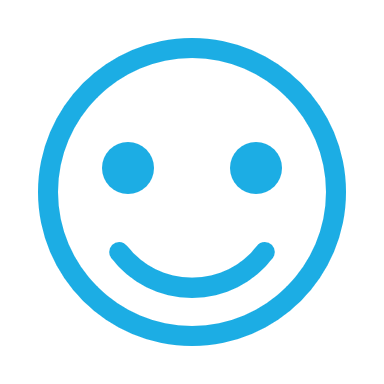 Any questions?